LIETUVOS KARIUOMENĖ
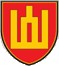 Personalo apklausa dėl sielovados
kpt. M. Neimontas
2014-10-24
Įvadas
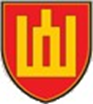 Tyrimo tikslas – išsiaiškinti LK PKT karių ir darbuotojų priklausomybę konfesijoms ir jų nuomonę apie sielovadą.
Tyrimo tipas: kokybinis
Tyrimo metodas: anketinė apklausa
Tyrimo atlikimo būdas: el. būdu, naudojant nemokamą Online apklausos atlikimo įrankį (www.manoapklausa.lt) 
Tyrimo populiacija: visi LK vienetų (institucijų) PKT kariai ir civiliai (VT, DS) - 8760
Tikimybė – 95%
Paklaida – ±2 %
Tyrimo imtis – 1885 / 2081 
Išvada – bendrus LK rezultatus galima generalizuoti.
2014.10.27
2
[Speaker Notes: VT – valstybės tarnautojai; DS – darbuotojai, dirbantys pagal darbo sutartis.
Tam, kad pasiekti 95 proc. apklausos rezultatų patikimumą, su 2 proc. paklaida, iš 8760 respondentų pakanka apklausti 1185 respondentus. Šiuo atveju, gavome 2081 respondentų atsakymus - pakankamai, tad gautus apklausos rezultatus galime taikyti (generalizuoti) visai Lietuvos kariuomenei.]
Kapelionai įgulose
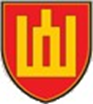 KLP + TRG įgula (BDB, 3R, KJP, KMPB)
PNV + ŠIAU įgula (KMHB, 5R, 6R, OGB, AB)
RKL įgula (II) (MP, SP JLMC, MPB GV, AMPB, VMPB, GRG AB)
VLN įgula (IV) (LKK, GŠB, KP, JŠ, SPŠ, MDV, KASPŠ, 8R, KRC, LV, MRD, DT, JKC, ĮAT)
MRJ įgula (VBPLB)
KNS įgula (LKM, KMT, KKC, KOP, 2R, JVIB)
ALT įgula (1R, DK BUB)
2014.10.27
3
[Speaker Notes: Kad išsiaiškinti, kaip organizuojama ar turėtų būti organizuojama sielovada kariuomenės įgulose, respondentus reikėtų grupuoti pagal įgulas. Šioje skaidrėje pateiktos kariuomenės įgulos (ir joms priklausantys kariniai vienetai) pagal tai, kaip jas aptarnauja karo kapelionai: pvz. Klaipėdos ir Tauragės įgulas aptarnauja vienas karo kapelionas, Ruklos įgulą – du kapelionai, Vilniaus – keturi. Gavus reprezentatyvius duomenis iš įgulų, būtų galima įvertinti jas kuruojančių karo kapelionų atliekamą darbą.]
Tyrimo imtis įgulose
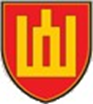 Kai tikimybė 95%, paklaida ±2% 
KLP + TRG įgula – 811 / 307
PNV + ŠIAU įgula – 724 / 152
RKL įgula (II) – 916 / 457
VLN įgula (IV) – 1217 / 635
MRJ įgula – 168 / 98
KNS įgula – 937 / 344
ALT įgula – 385 / 88
Išvada – respondentų skaičius įgulose nepakankamas, įgulose gautų rezultatų negalima generalizuoti.
2014.10.27
4
[Speaker Notes: Tam, kad užtikrinti apklausos rezultatų patikimumą 95 proc. ir 2 proc. paklaidą, kiekvienoje iš įgulų reikėtų apklausti tam tikrą skaičių (juodi skaičiai) respondentų. Šiuo atveju respondentų, kuriuos pavyko apklausti, skaičiai yra mažesni nei reikėtų, todėl įgulose gautų rezultatų deja negalima generalizuoti, t. y. taikyti visai įgulai (-oms).]
Ar Jūs esate tikintis?
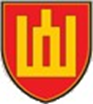 2014.10.27
5
[Speaker Notes: Šioje skaidrėje matoma, kad Lietuvos kariuomenėje 81 proc. personalo laiko save tikinčiais, 19 proc. – ne.]
Kokiai religinei bendruomenei save priskiriate?
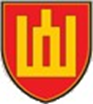 * Tikintys (81%)
2014.10.27
6
[Speaker Notes: Šioje skaidrėje matome, kad iš 81 proc. kariuomenės personalo tikinčiųjų, 86,9 proc. save priskiria Romos katalikams, 2,9 proc. Stačiatikiams (ortodoksams) ir t.t.]
Ar pageidautumėte, kad LK būtų organizuojama Jūsų religinės bendruomenės narių sielovada?
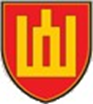 * Priskiriantys save kitai religinei bendruomenei nei Romos katalikai (7,1%)
2014.10.27
7
[Speaker Notes: Kalbant apie žmones, kurie save priskiria kitai religinei bendruomenei nei Romos katalikai (7,1 proc. nuo tikinčiųjų), galima pasakyti, kad tarp norinčių, kad jų religinės bendruomenės sielovada būtų vykdoma LK (tokių yra apie tik 18 proc.), daugiausiai yra Evangelikų liuteronų, evangelikų reformatų ir pagonių. Taigi iš esmės, esama situacija nereikalauja papildomų religinių bendruomenių sielovados organizavimo LK, nes poreikis yra visiškai ne ženklus.]
Kaip vertinate šiuo metu Jūsų kariniame vienete (institucijoje) vykdomą sielovadą?
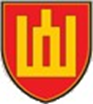 * Romos katalikai (86,9% tikinčiųjų)
2014.10.27
8
[Speaker Notes: Kalbant apie kariuomenės Romos katalikus (jų kariuomenėje apie 86,9 proc.), matome, kad gerai (3-5) sielovadą vertina net apie 77 proc. iš jų. Tai rodo, kad sielovados organizavimas yra išties gerai vertinamas ir nereikalaujantis esminių pokyčių.]
Išvados / siūlymai
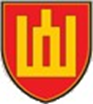 Siekiant detaliau išsiaiškinti situaciją įgulose, apklausą galima būtų pravesti kapelionų iniciatyva, labiau prieš tai motyvuojant personalą, galbūt apklausą pravedant kita forma
Bendra situacija dėl sielovados LK yra gera, nereikalaujanti ypatingų pokyčių
2014.10.27
9
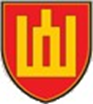 Klausimai?
2014.10.27
10